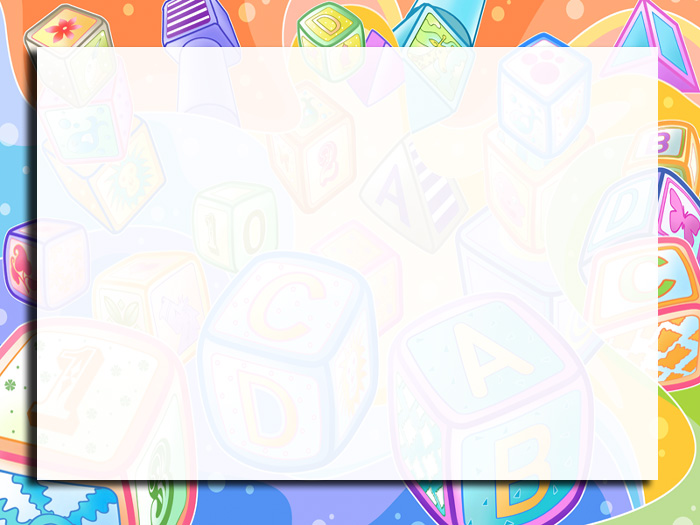 Малюнковий диктант
Рослини України 1 клас
Підготувала: 
вчитель початкових класів
Циблівського ліцею
Руденко Інна Ісаківна
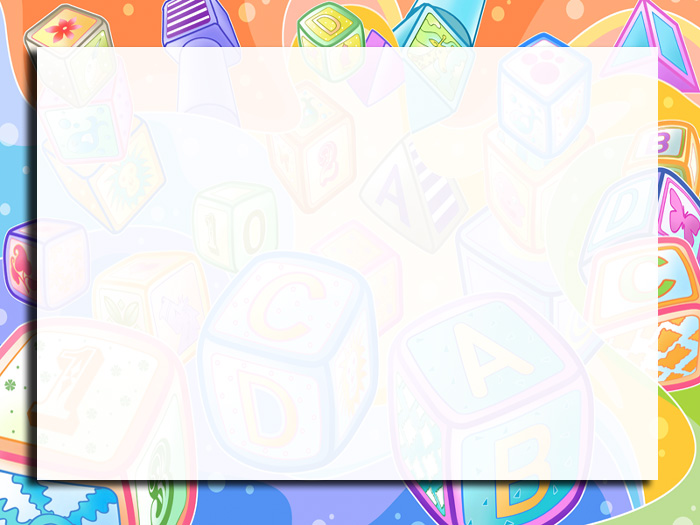 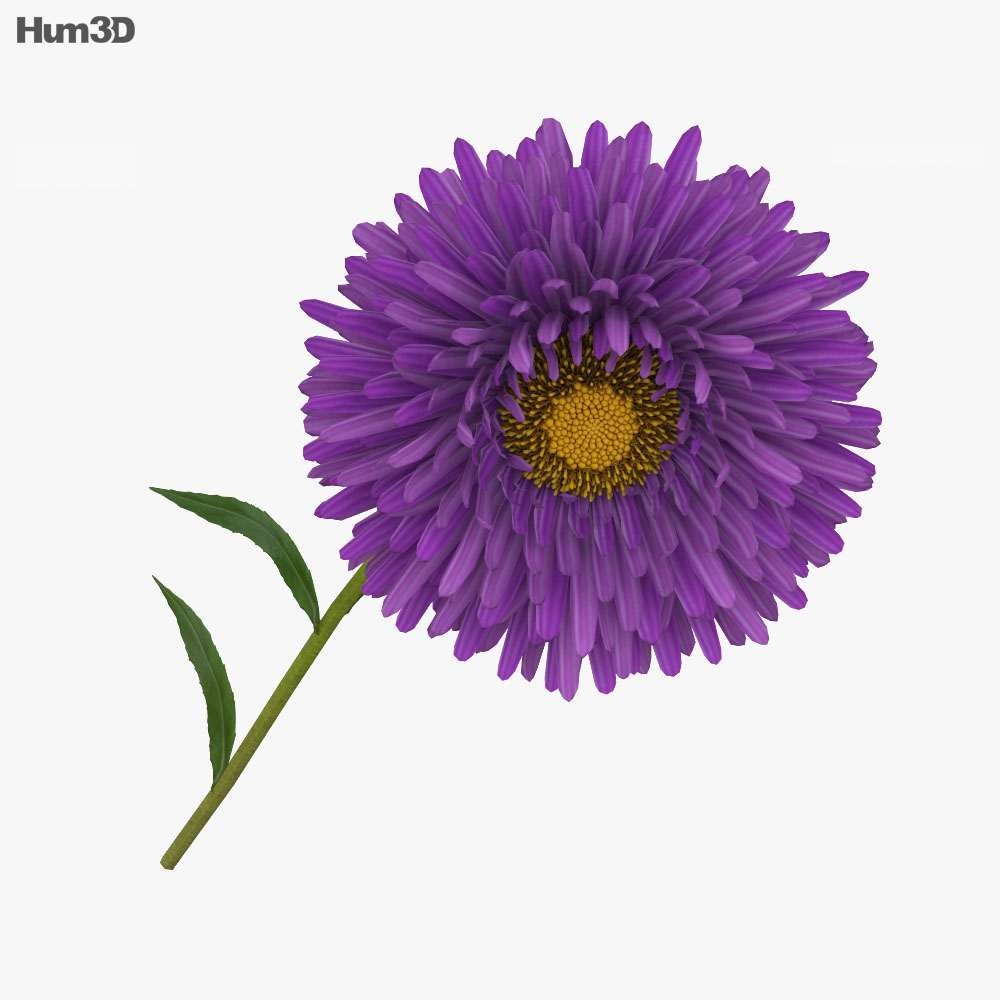 а́йстра
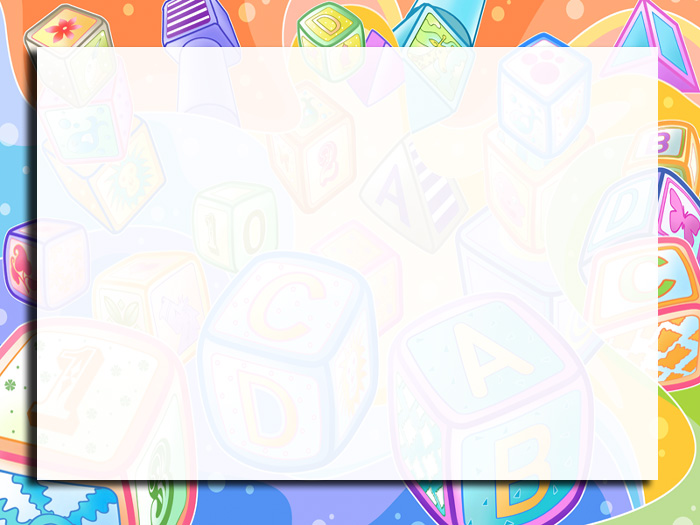 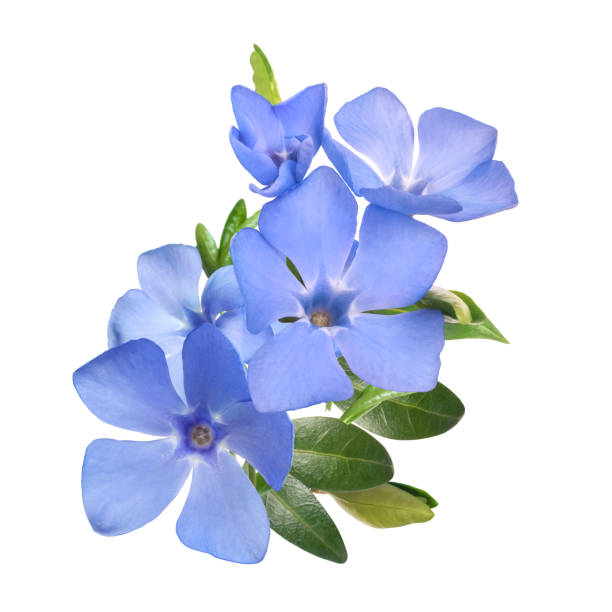 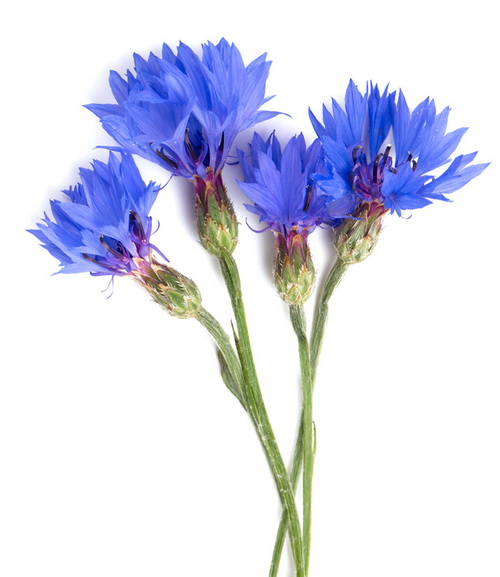 барві́нок
воло́шка
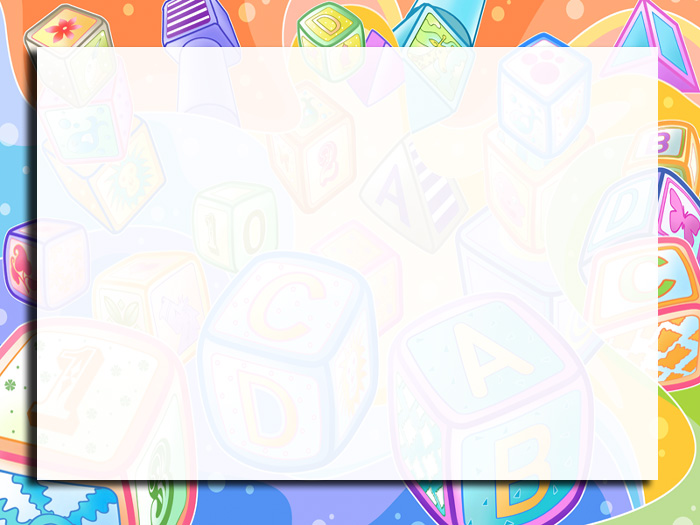 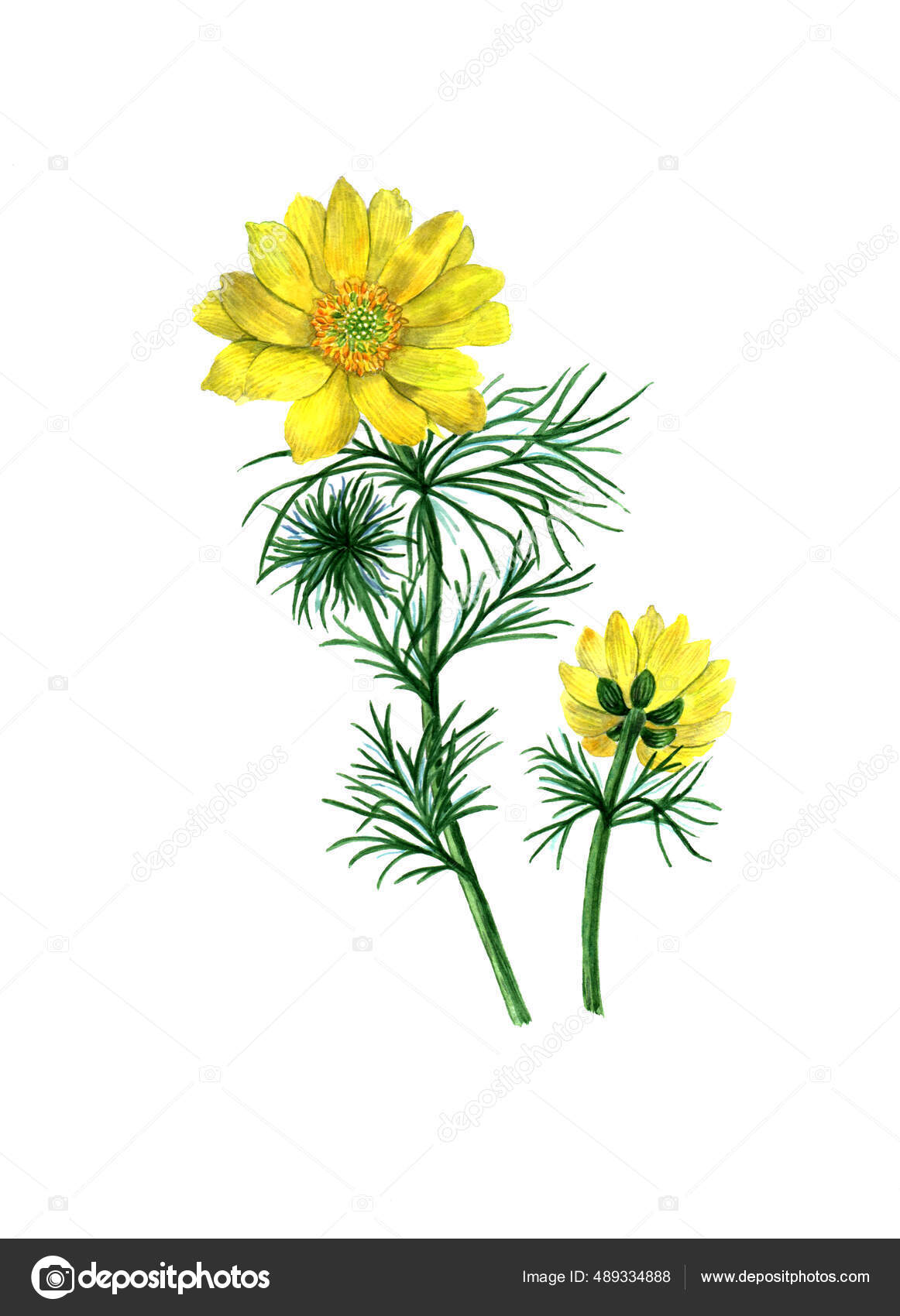 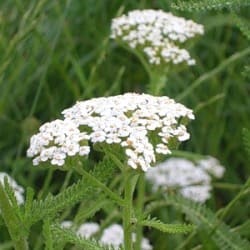 гори́цвіт
дереві́й
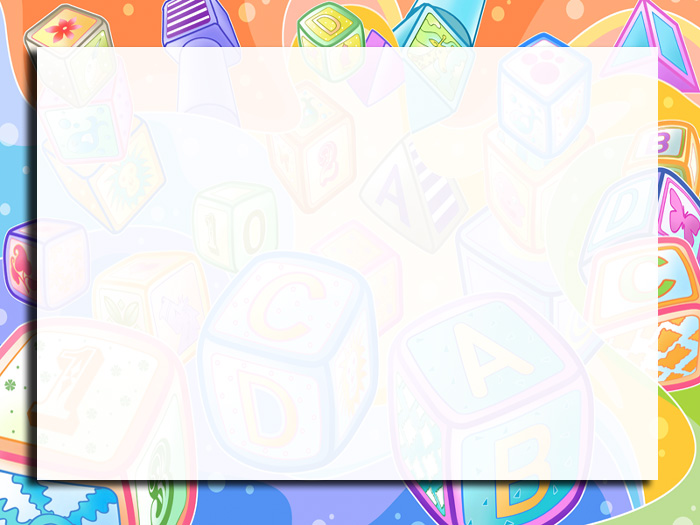 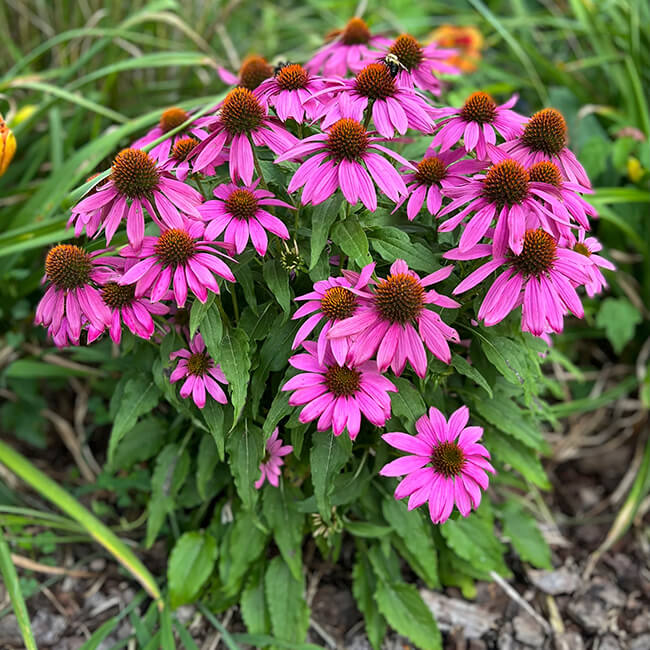 ехінаце́я
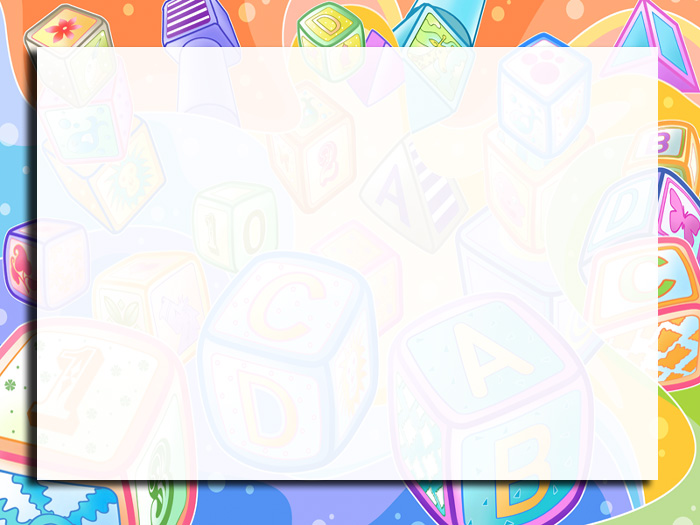 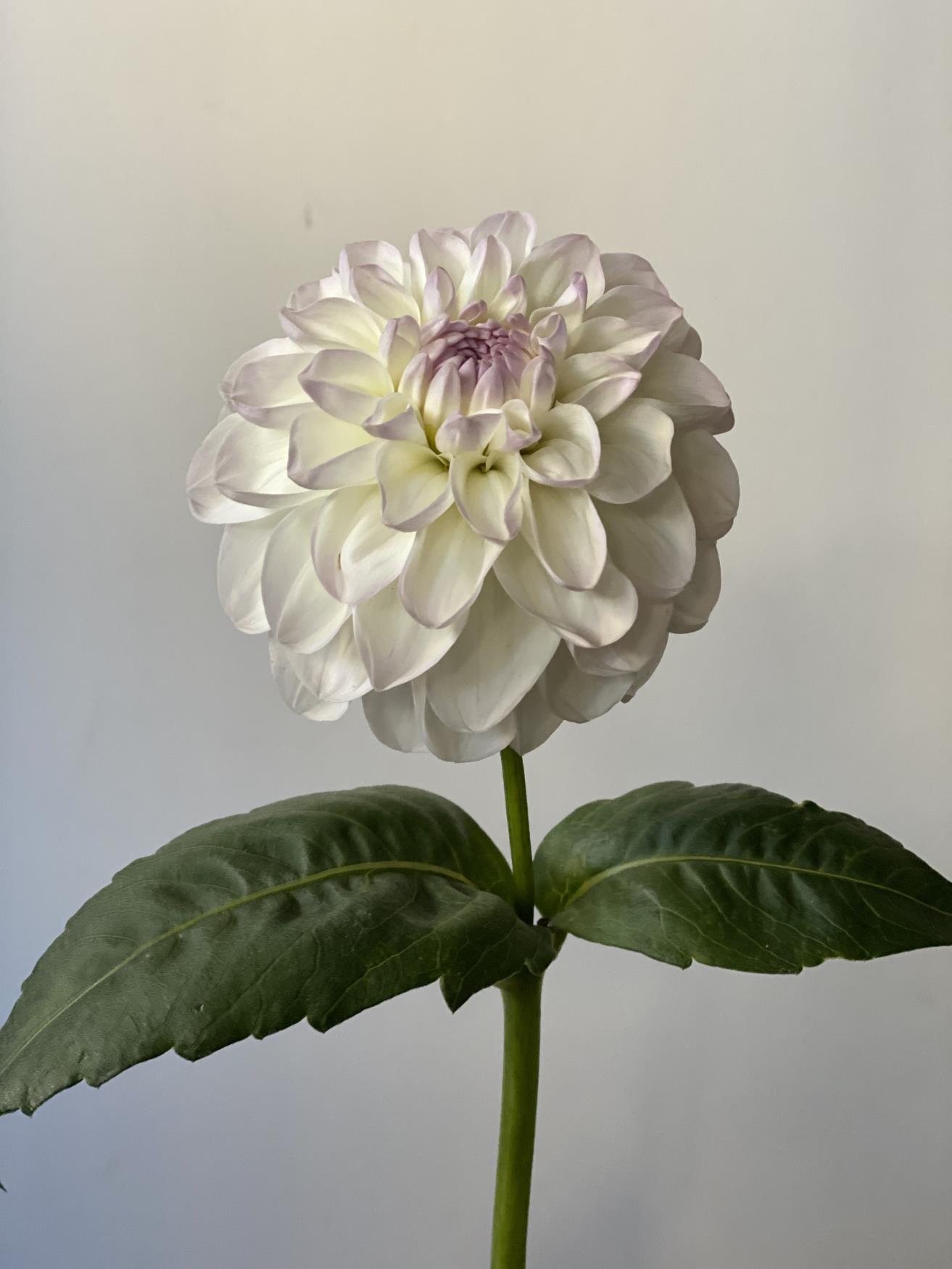 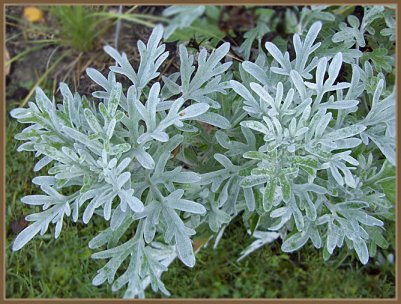 ,
євшан
жоржи́на
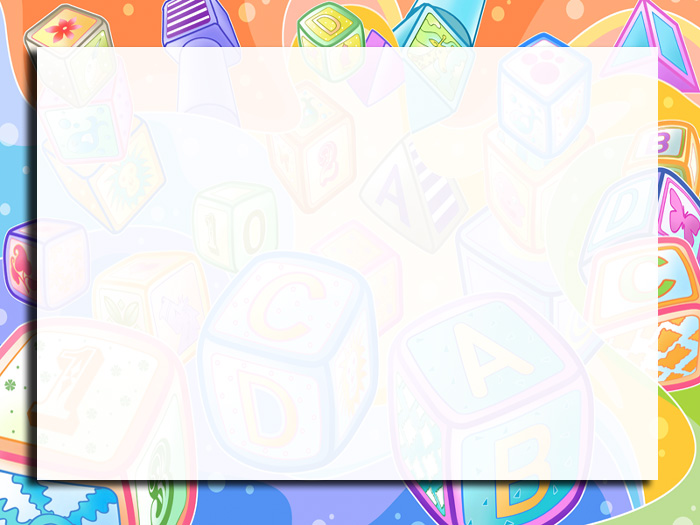 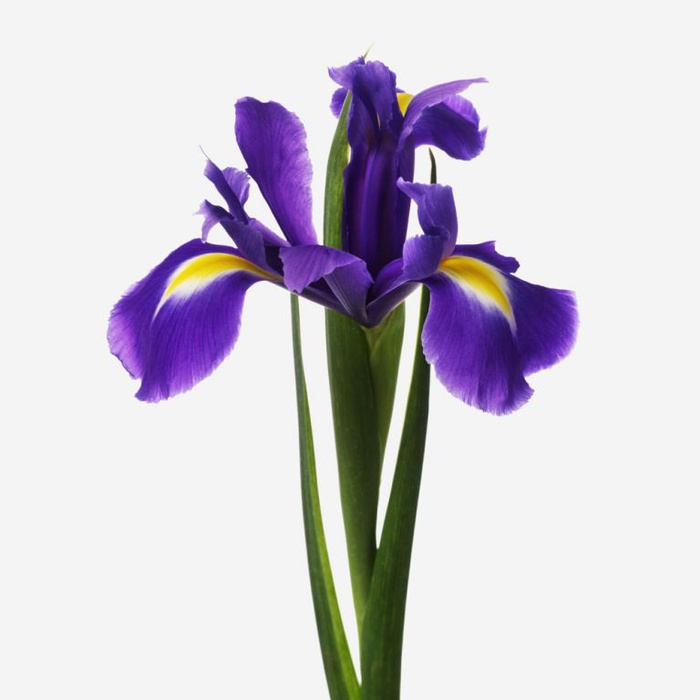 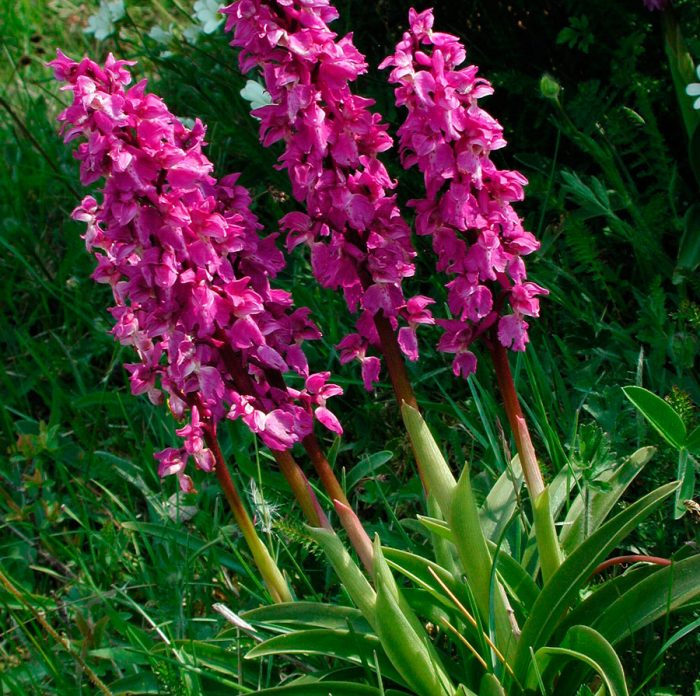 зозу́линець
іри́с
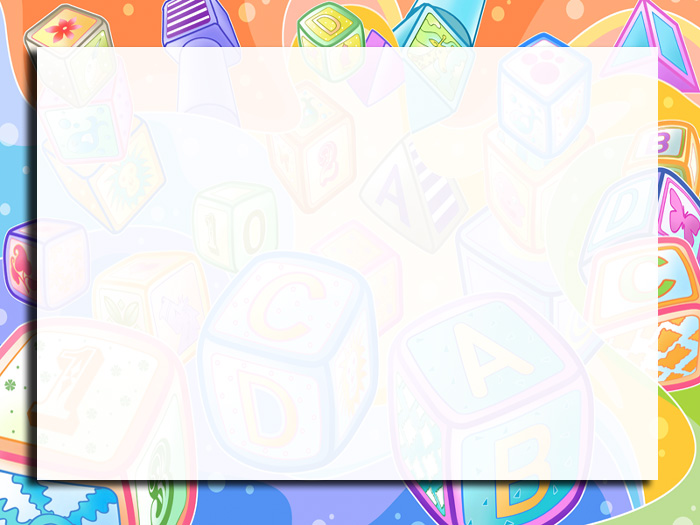 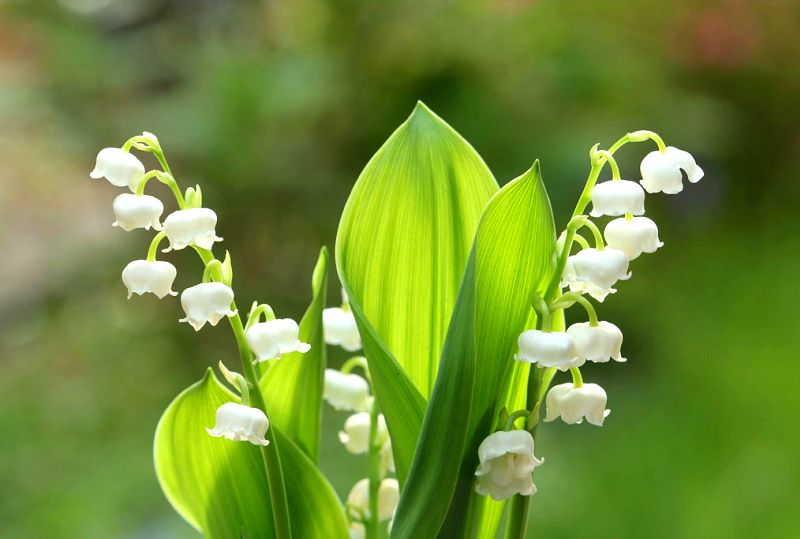 конва́лія
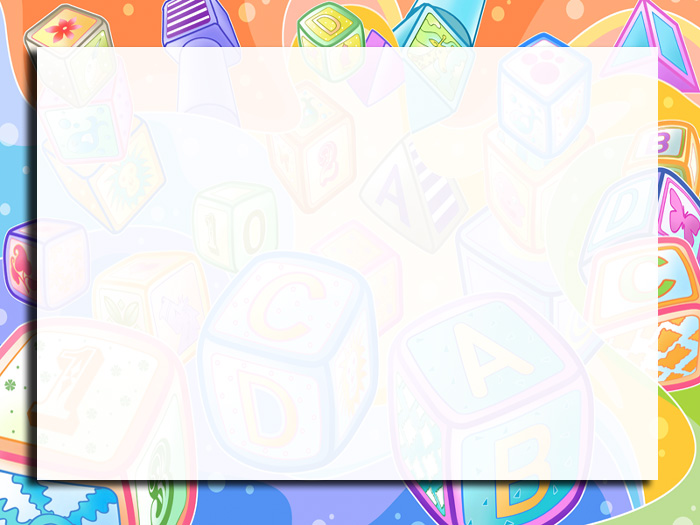 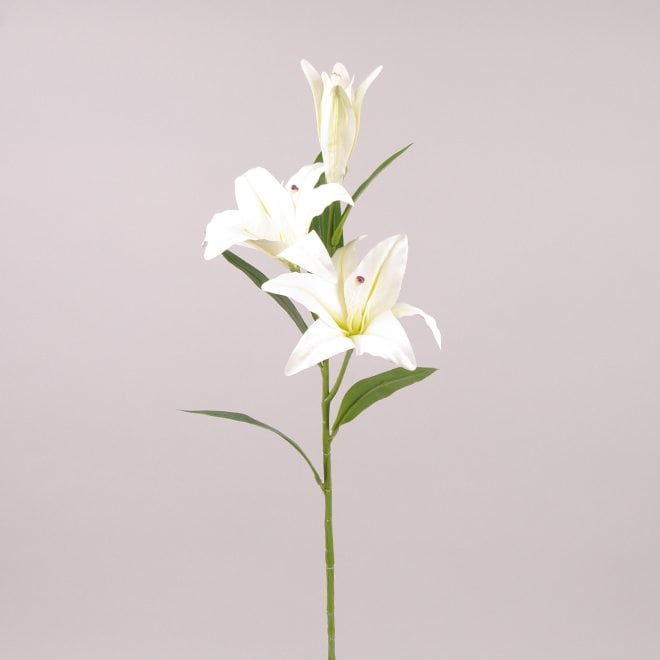 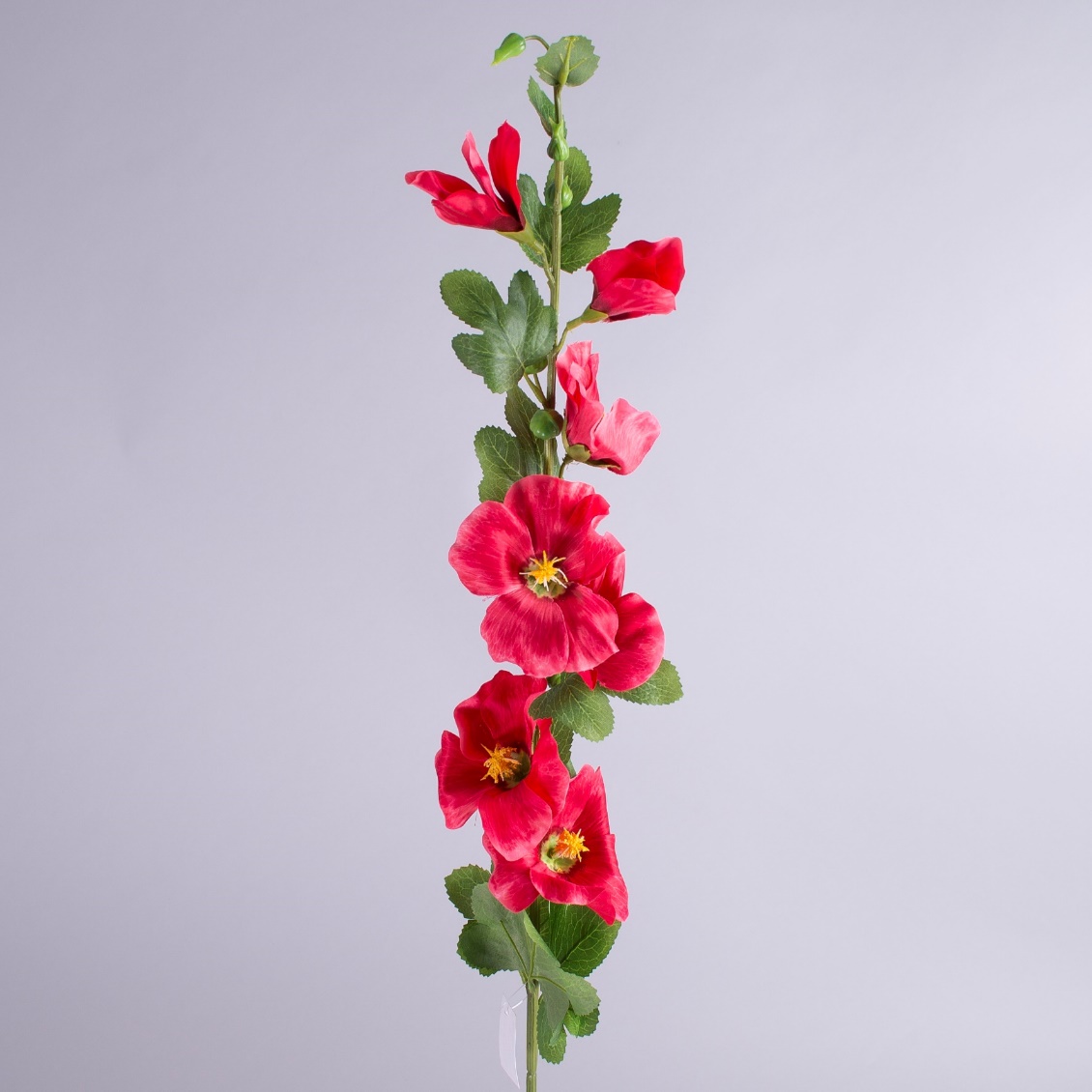 ма́льва
лі́лія
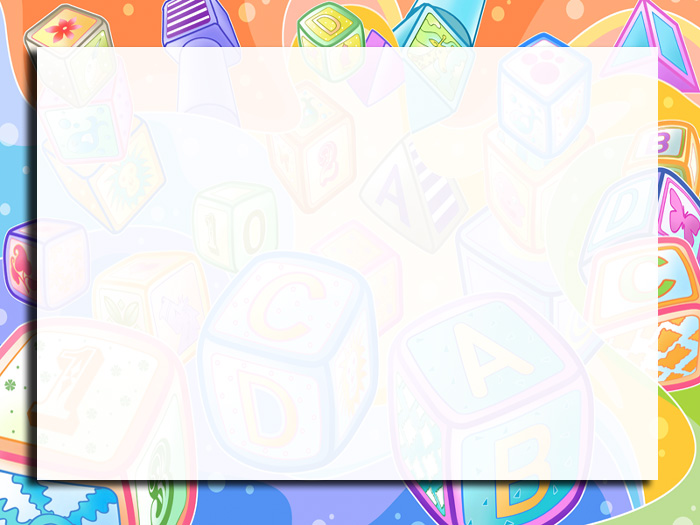 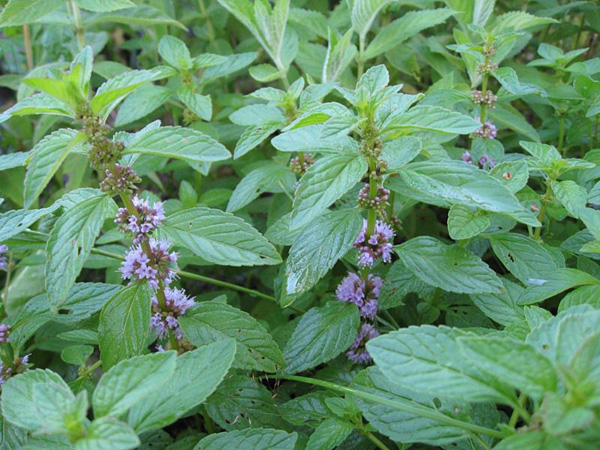 ,
,
м’ята
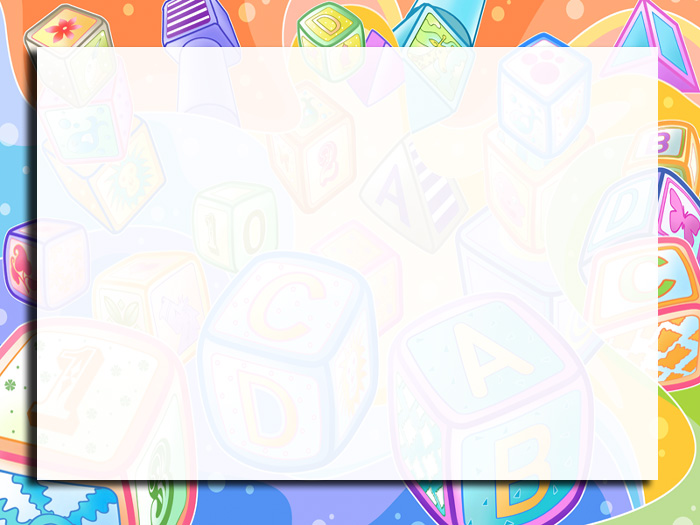 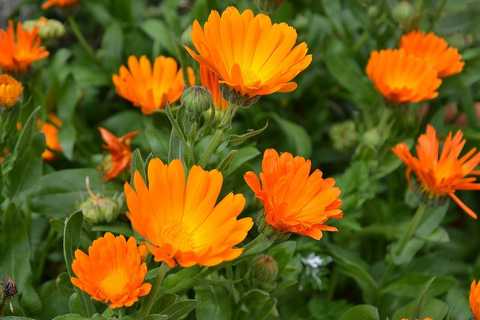 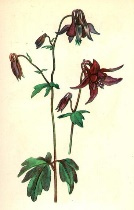 нагі́дки
о́рлики
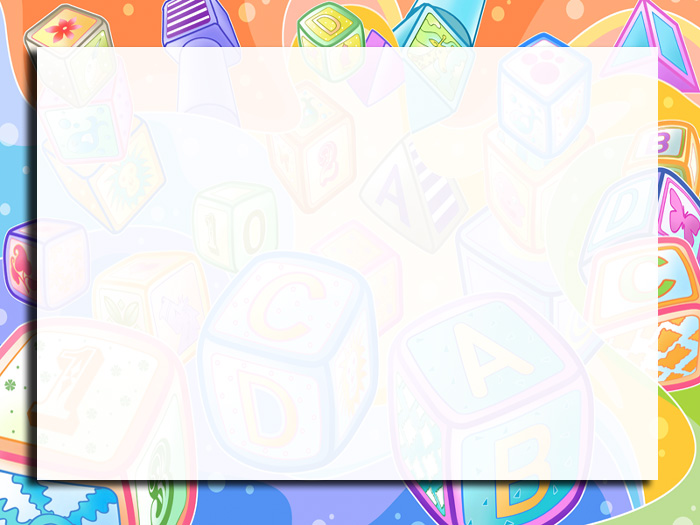 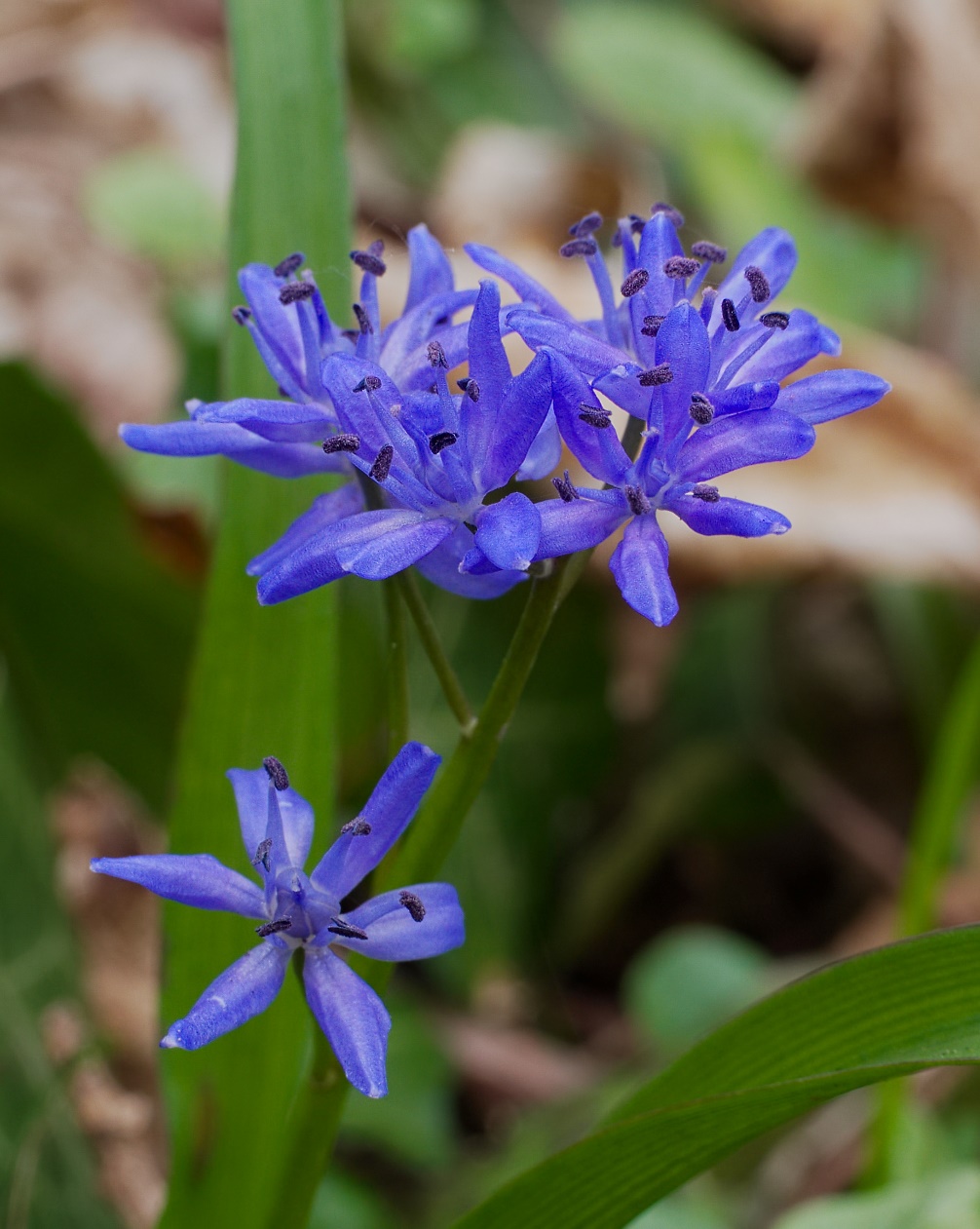 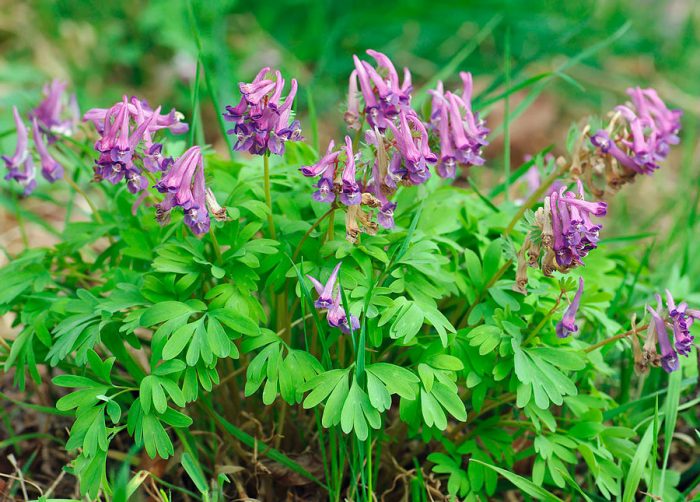 ,
про́ліски
ряст
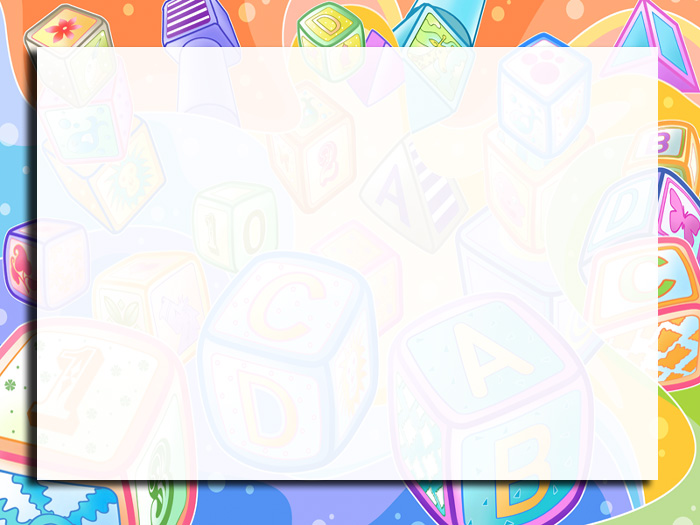 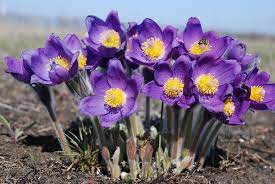 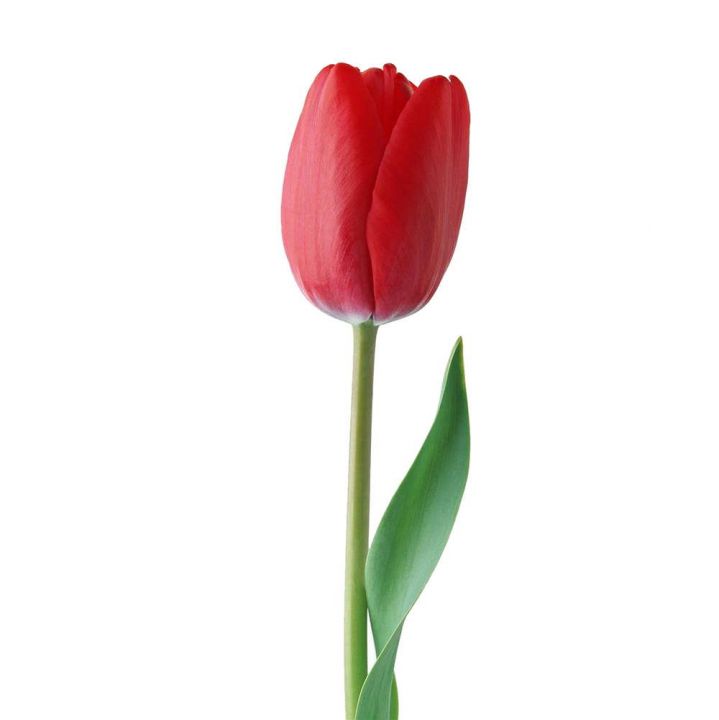 сон-трава́
тюльпа́н
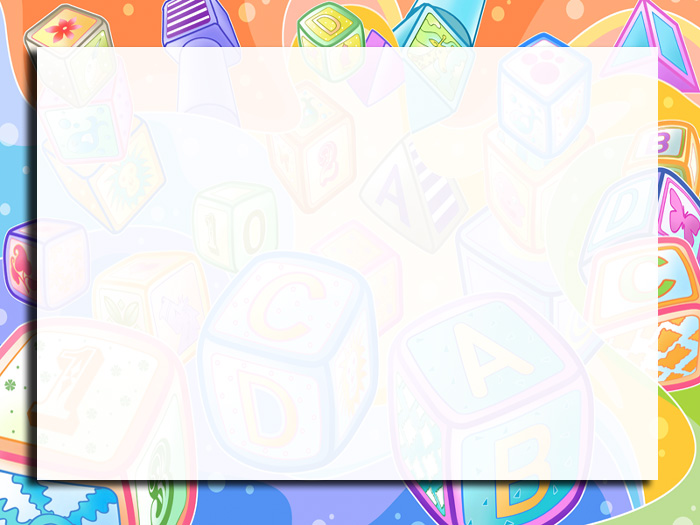 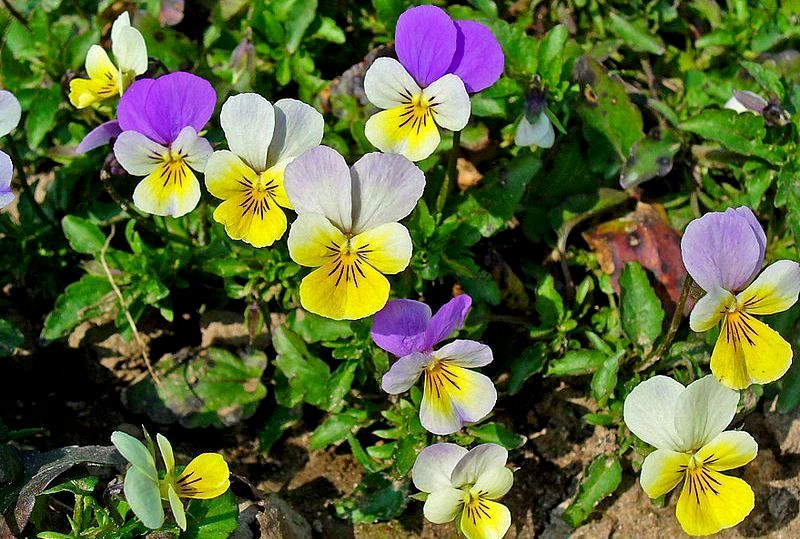 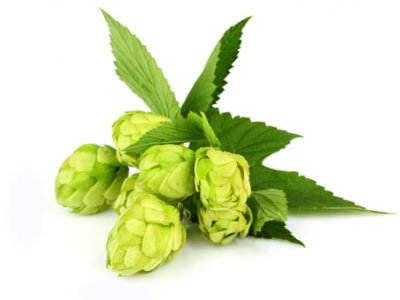 фіа́лка
,
хміль
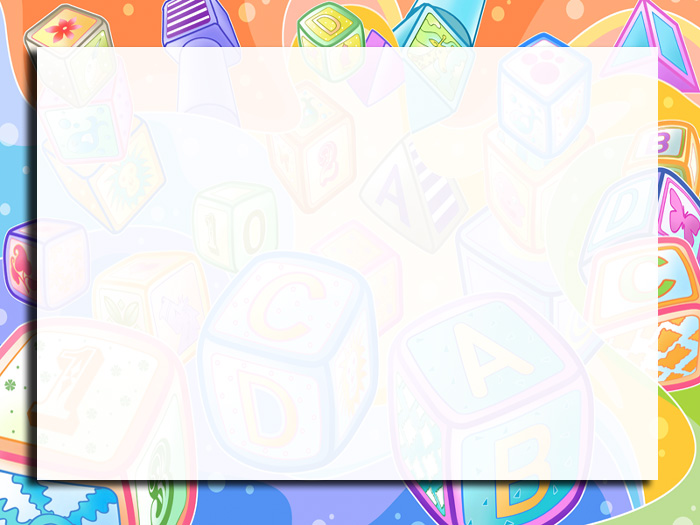 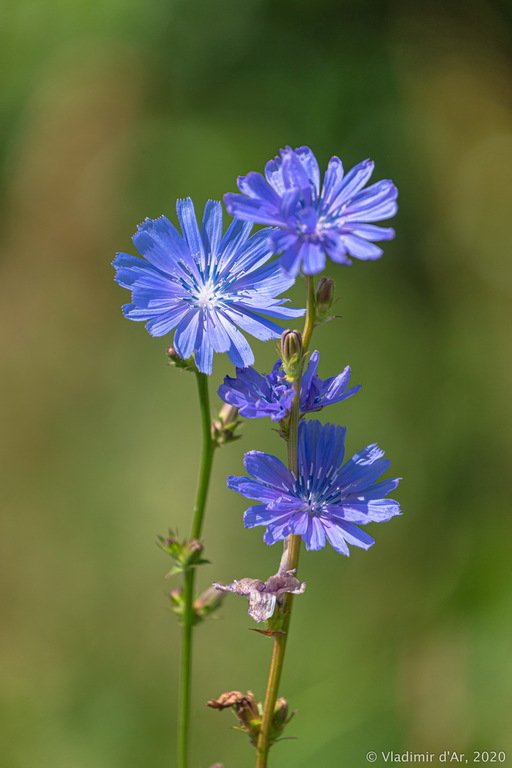 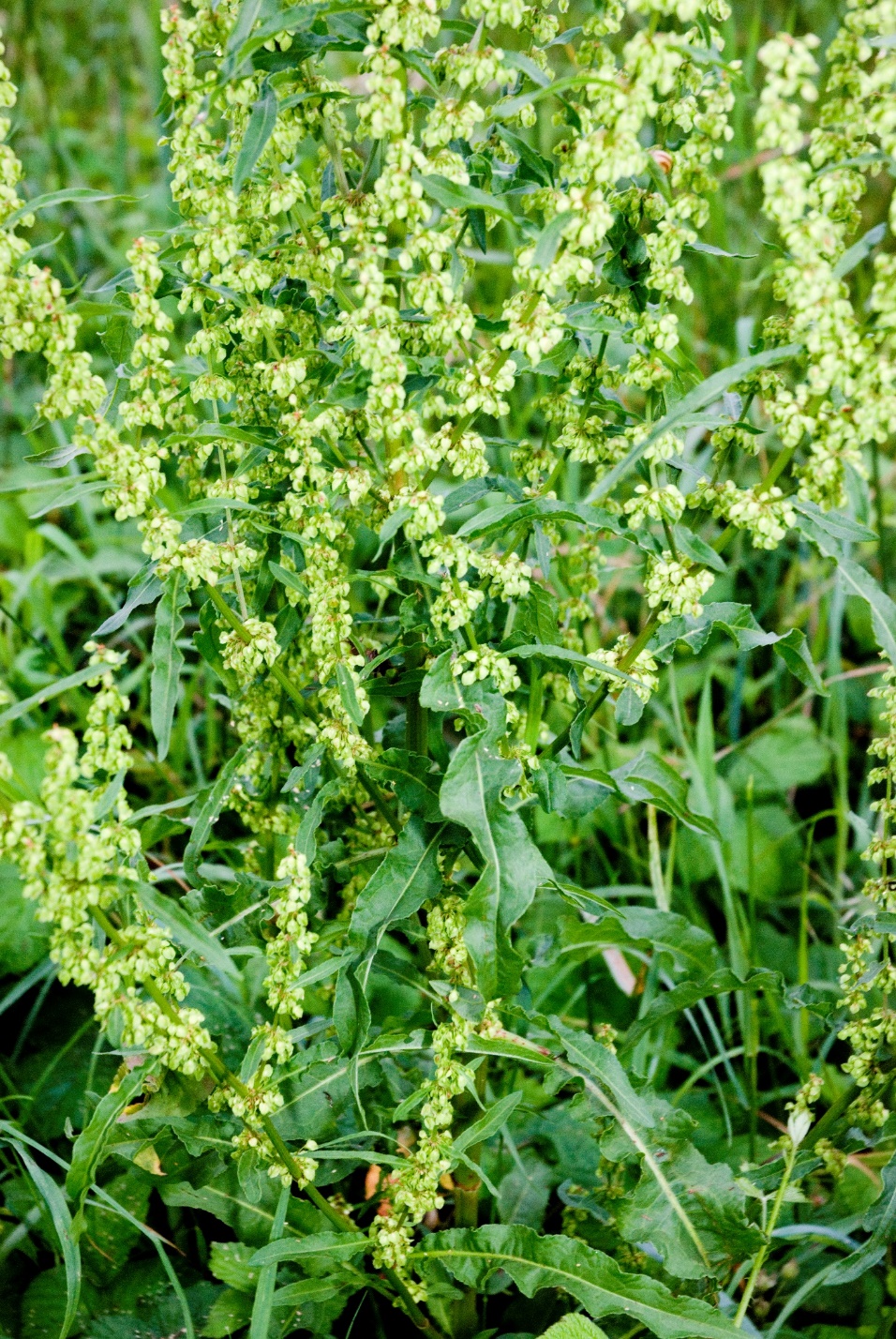 цико́рій
щаве́ль
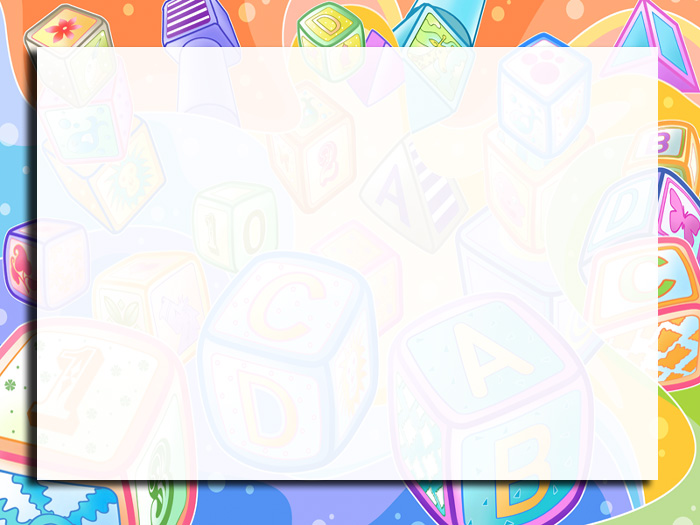 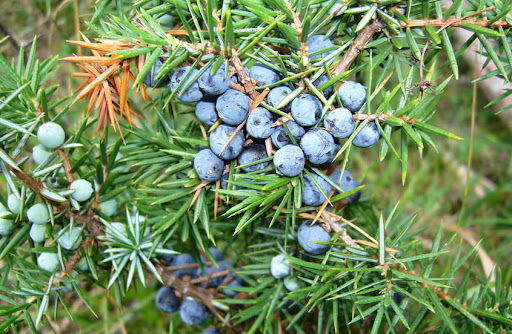 яліве́ць